Social Psychology Principles at Work
Social Facilitation
Social facilitation refers to presence of people increasing an individual’s "dominant" responses (i.e., easy or well-learned behaviors). 
If the dominant response is to perform correctly, then performance improves when others are present. 
If the dominant response is to perform incorrectly (e.g., a difficult task or learning something new), then performance worsens when others are present.
Group Dynamics
Group dynamics refers to inﬂuences of groups on individual members’ behavior and cognitions more broadly than social facilitation per se. 
Groups are particularly inﬂuential on individuals who consider themselves to be members of the group or who feel compelled to align with the group.
Informal Social Communication
Informal social communication holds that unplanned interactions and communication with other people inﬂuences opinions, attitudes, beliefs, and behaviors and that "functional distance" (i.e., interactions with other) is more important that "physical distance" (the actual amount of geometric space)
De-individuation and Individuation
De-individuation refers to the psychological "need" to be part of a group, whereas Individuation refers to the psychological "need" to be singled out and recognized.
Social Comparison
According to Social Comparison Theory, people have a need to judge the "goodness" of their behaviors and cognitions. 
In the absence of physical realities or clear indications of correctness, people rely upon comparisons to similar people and upon the behaviors and opinions of people whom they admire.
Conformity
Conformity refers to the tendency of individuals to adopt beliefs and behaviors of other people with whom they interact. 
Conformity is most likely when there is little diversity of perspectives, opinions, and behaviors, and when it is not psychologically "safe" to not conform.
Aﬃliation
The principle of Aﬃliation holds that people prefer to be with other people, especially with others perceived to be similar or in similar situations.
Persuasive Communication and Attitude Formation
There are speciﬁc communication strategies and techniques that are particularly persuasive and which can shape the attitudes of other people.
Background. Social psychologists have a great deal of interest in communication (sending and receiving, verbally and
non-verbally) because it is central to human relationships. Persuasive communication inﬂuences opinions, behaviors, team building, performance, and cohesiveness. 
Key principles include: authenticity; clarity; consistent verbal and nonverbal communication; point/counterpoint (; resistance to "counterpropaganda"; recency and primacy of messaging; perceived self-interest; perceived source credibility on communication eﬀectiveness; power of repetition (Weaver et al., 2007).
Cooperation, Competition, and Conﬂict
People interact in ways that may be cooperative, competitive, and/or in conﬂict. Interaction may be positive or negative depending on the situation, the individuals involved, and how the situations and interactions are framed and perceived. 
Cooperation involves individuals working interdependently or independently to achieve common or individual goals. Cooperation is usually considered to be positive. 
Cooperation can be negative when individuals make or perceive they make markedly diﬀerent contributions. 
Competition involves individuals working to achieve similar goals wherein only one or a few succeed.
Competition is considered to be negative if there are clear losers who suﬀer psychologically and/or physically. Competition is positive if it motivates individuals to optimize development and performance.
Conﬂict is usually a negative situation when it involves winner(s) versus loser(s) and the consequences are serious. Conﬂict is positive and valuable when it involves expression of contrasting views to solve a problem.
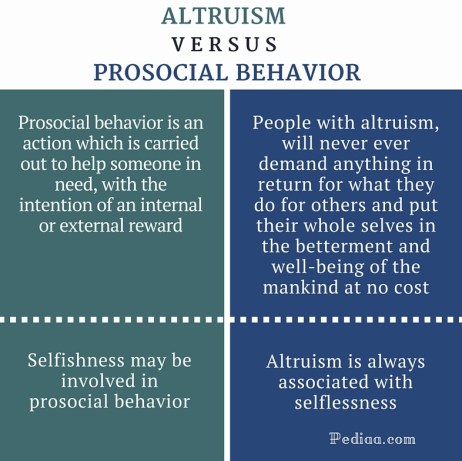 Pro-social Behavior at Work
Resource control theory states that pro-sociality as well as anti-sociality are basic patterns of resource control in human psychological and social functioning (Hawley, 1999). 
For example, employees need various types of resources (e.g., informational, material, and social) to carry out their tasks in an organization. 
Interpersonal relations are a source of access to important resources including goal support, know-how and know-who (Ciarrochi et al., 2019). 
In this sense, friendships on the job should be seen as a resource that individuals strive to develop and maintain (Ciarrochi et al., 2019). 
It has been argued that good cooperators work better and last longer on the job than poor cooperators (Wilson et al., 2014). Recently, Ciarrochi et al. (2019) suggested that being prosocial is perhaps the best path to success.
Organizational Citizenship Behavior
OCB is defined as actions that support the social and psychological environment where task performance unfolds (Bolino and Grant, 2016). 
Lee and Allen (2002) noted that these behaviors represent employees’ voluntary actions such as helping coworkers and attending non-obligatory events which facilitate organizational flow although they are not essential components of the task at hand. 
OCB across individuals leads to better organizational performance (Choi, 2009). 
OCB constitutes actions that are taken with no expectation for recognition or compensation (Koslowsky and Pindek, 2011).
A significant part of the variance in production and performance quality, quality, efficiency and effectiveness can be explained by interpersonal helping, and specifically OCB (e.g., Organ, 1988; Organ et al., 2006; Podsakoff et al., 2009). 
OCBs provide social facilitation and reduce social friction by enabling group members to focus on their task more than on interpersonal relationships (Organ, 1988) or conflicts and increase individual performance efficiencies (e.g., Smith et al., 1983; Borman and Motowidlo, 1997). 
OCBs can also enhance individuals’ performance by building coordination skills (e.g., Smith et al., 1983). 
Podsakoff et al. (2000) suggested that OCB can contribute to organizational performance by enhancing coworkers’ and managers’ productivity by facilitating collaboration between work groups and enabling the organization to adapt to environmental changes.
Lam et al. (2016) found that engaging in OCB behaviors enhances employees’ vitality, which contributes to the enhancement of employees’ resources leading to better well-being.
LEADERSHIP STYLEs
1. Democratic Leadership
This is as clear as its name. In democratic leadership, the leaders make or break decisions democratically, based on their team’s opinion and feedback. Although it is the leader who makes the final call, every opinion counts. This is easily one of the most effective leadership styles since it allows employees to have a voice.

2. Autocratic Leadership
This is exactly the opposite of democratic leadership wherein the opinions of employees are not considered. Leaders with this style expect others to adhere to the decisions they take, which is not a sustainable approach in the long term.

3. Laissez-faire Leadership
Laissez-fire means “let them do”. This style is the least intrusive and leaders with this approach ensure that the authority lies with the employees. While this leadership style can empower, it may also limit development, therefore, must be kept in check.
4. Transformational Leadership
This kind of leadership always aims at transforming and improving functions and capabilities. There may be tasks and schedules assigned and leaders following this style may ask employees to push their boundaries constantly. Most growth-minded companies tend to adopt this kind of a leadership style.
5. Transactional Leadership
This is a very common leadership style today based on the action-and-reward concept. For instance, an employee or team may receive an incentive or bonus for achieving a target set by the company.
6. Coach-Style Leadership
This leadership style focuses on larger growth while encouraging individual team members to focus on their strengths and talent. Though this is similar to strategic and democratic leadership styles, the focus here is more on the individual.
7. Bureaucratic Leadership
This kind of leadership style goes by the books. Although leaders with this approach do listen to employees and their opinions, they may negate or reject it, in case they go against the company’s ethos or policy.
Leadership type affecting group behavior
Honesty and integrity, Empathy
Resilience, Emotional Intelligence
Humility, Transparency
Visions and Purpose
Confidence, Inspire Others
Commitments and Passions
Good Communicator
Decision-making Capabilities
Accountability
Delegations and Empowerment
Creativity and Innovation